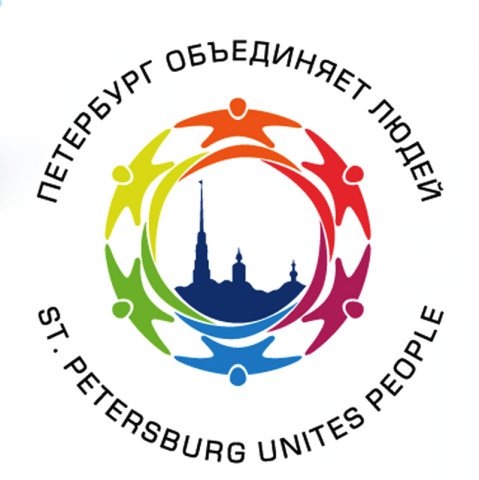 ГБОУ СОШ №13 Невского района Санкт - Петербурга
Игра - викторина
«ПЛАНЕТА ТОЛЕРАНТНОСТИ»
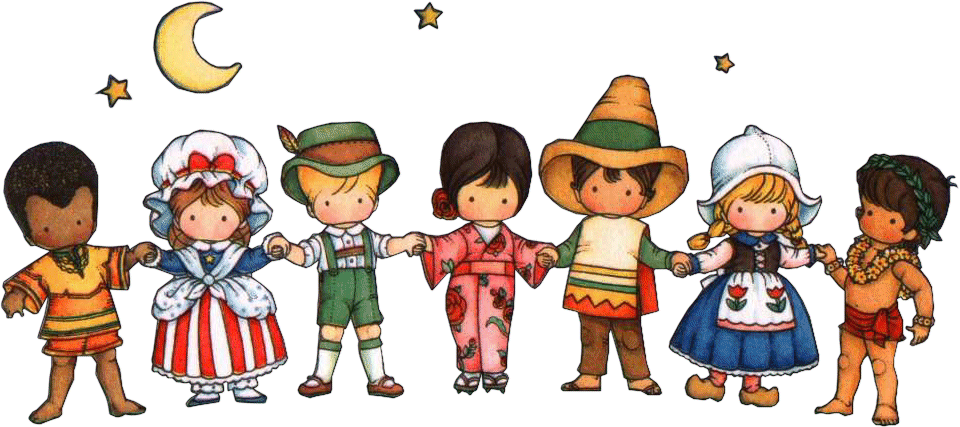 2014 г.
Китайская притча«Ладная семья»
Какие три слова были начертаны на бумаге?
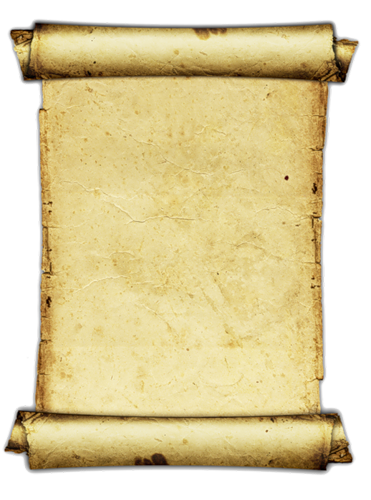 ЛЮБОВЬ
ПРОЩЕНИЕ
ТЕРПЕНИЕ
Отгадайте ребус
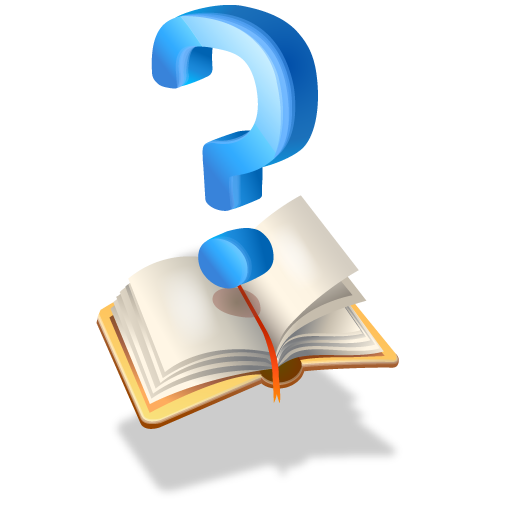 Толерантность
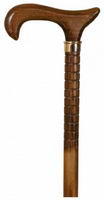 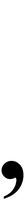 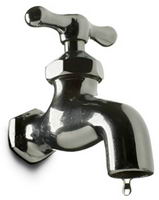 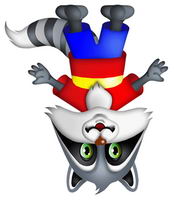 3  = Л
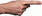 2  = Н
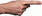 Заглянем в прошлое
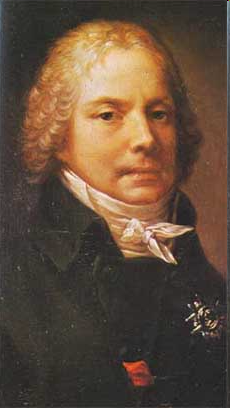 На рубеже XVIII-XIX веков во Франции жил некто Талейран-Перигор, князь Беневентский. Он отличился тем, что при разных правительствах (и при революционном, и при Наполеоне, и при короле Людовике XVII) оставался неизменно министром иностранных дел.
Это был человек, талантливый во многих областях, но, несомненно, более всего - в умении учитывать настроения окружающих, уважительно к ним относиться, искать решение проблем способом, наименее ущемляющим интересы других людей. И при этом сохранять свои собственные принципы, стремиться к тому, чтобы управлять ситуацией, а не слепо подчиняться обстоятельствам.
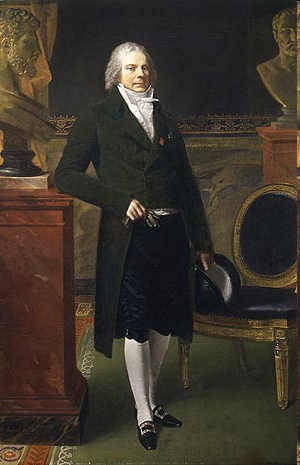 Определение слова «толерантность» на разных языках земного шара
На английском– готовность быть терпимым, снисходительным; 
На немецком– терпимость к чужим мнениям, верованиям, поведению;
На французском – убежденность в том, что другие могут думать и действовать иначе, нежели ты сам;  
На испанском– способность принимать идеи или мнения, отличные от собственных; 
На китайском – принимать других такими, какие они есть, и быть великодушными по отношению к другим; 
На арабском– снисхождение, милосердие, всепрощение, умение принимать других такими, какие они есть, и прощать;  
На русском– способность терпеть что-то или кого-то, быть выдержанным, выносливым, стойким, уметь мириться с существованием чего-либо, кого-либо, считаться с мнением других, быть снисходительным.
Составьте синквейн «толерантность»
Синквейн – это стихотворение, состоящее из 5 строк:

тема существительное,
два прилагательных, которые по вашему мнению подходит к теме существительного,
три глагола по теме,
 осмысленная фраза на данную тему,
 резюме к теме (желательно 1 слово или словосочетание).
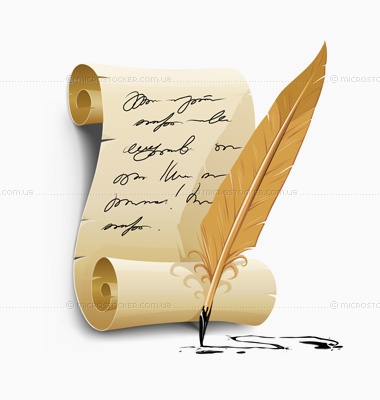 Когда отмечают День Толерантности?
21 марта
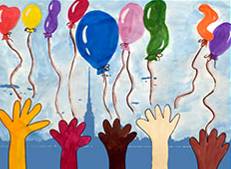 12 июня
16 ноября
Такого праздника нет в календаре
Международный день, посвящённый терпимости— ежегодно отмечается 16 ноября
Этот Международный день был торжественно провозглашён в «Декларации принципов терпимости» ЮНЕСКО. Декларация была утверждена в 1995 году на 28-ой Генеральной конференции ЮНЕСКО
Под толерантностью в Декларации понимается «уважение, принятие и правильное понимание богатого многообразия культур нашего мира, наших форм самовыражения и способов проявлений человеческой индивидуальности». 
Декларация провозглашает «признание того, что люди по своей природе различаются по внешнему виду, положению, речи, поведению и ценностям и обладают правом жить в мире и сохранять свою индивидуальность»
Что бы это значило?
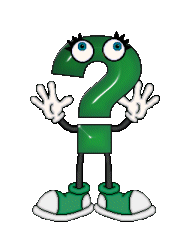 Что бы это значило?
1
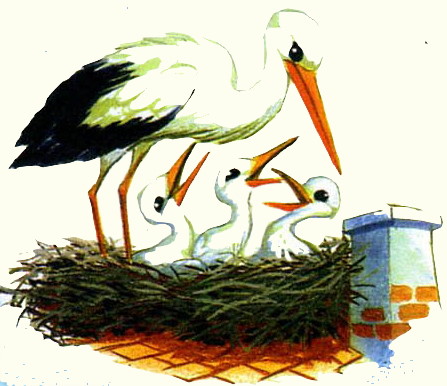 2
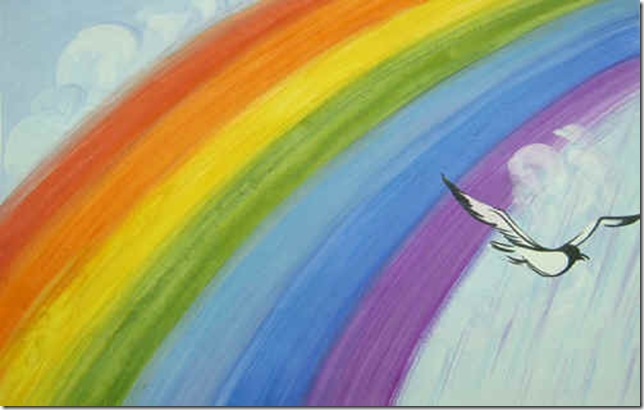 3
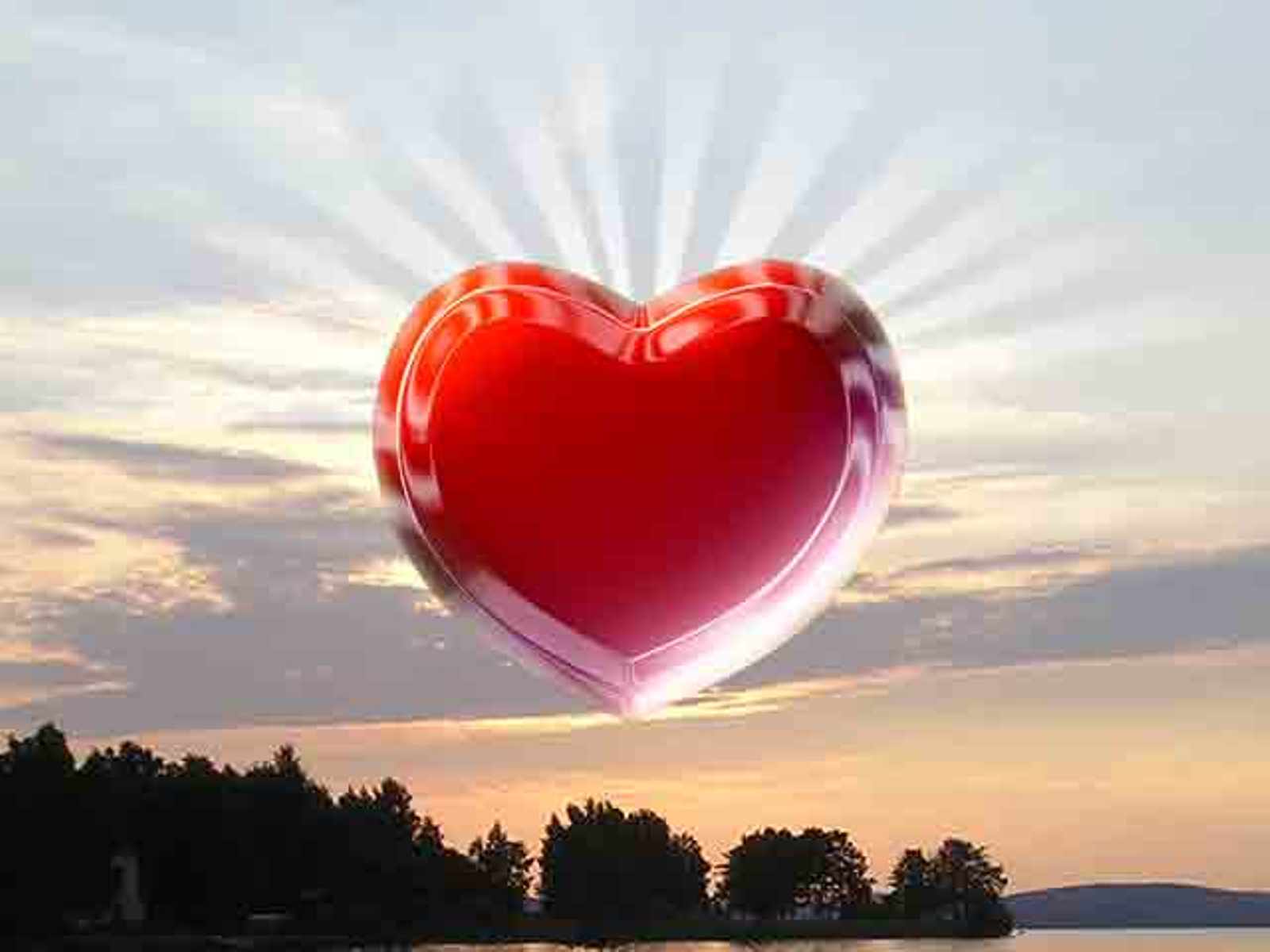 4
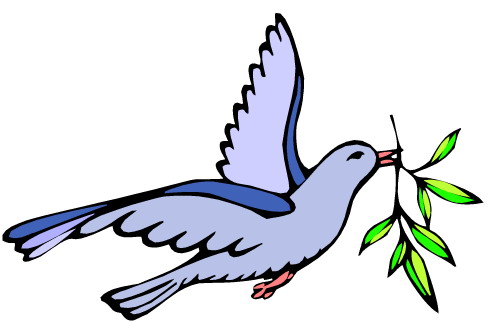 Собери пазл
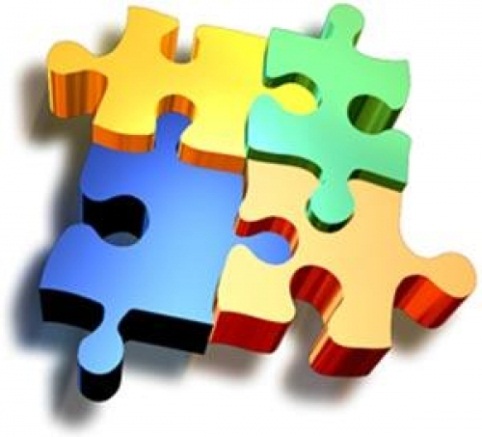 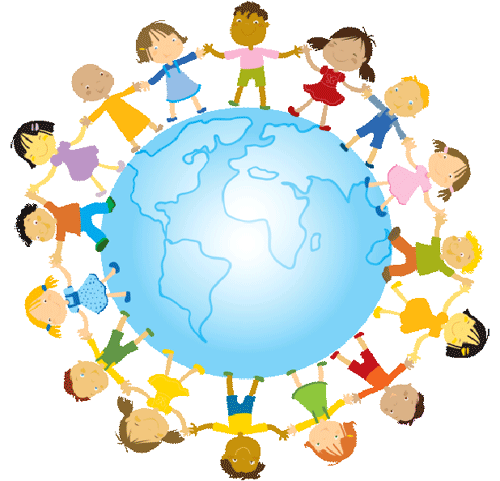 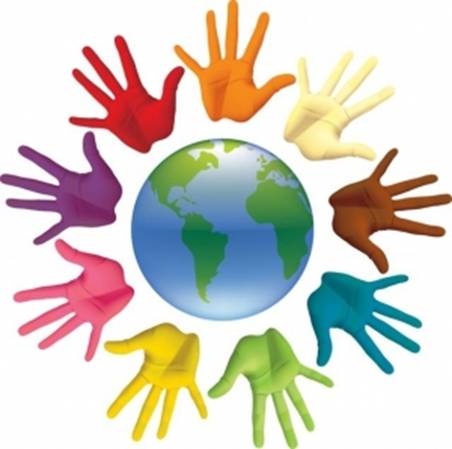 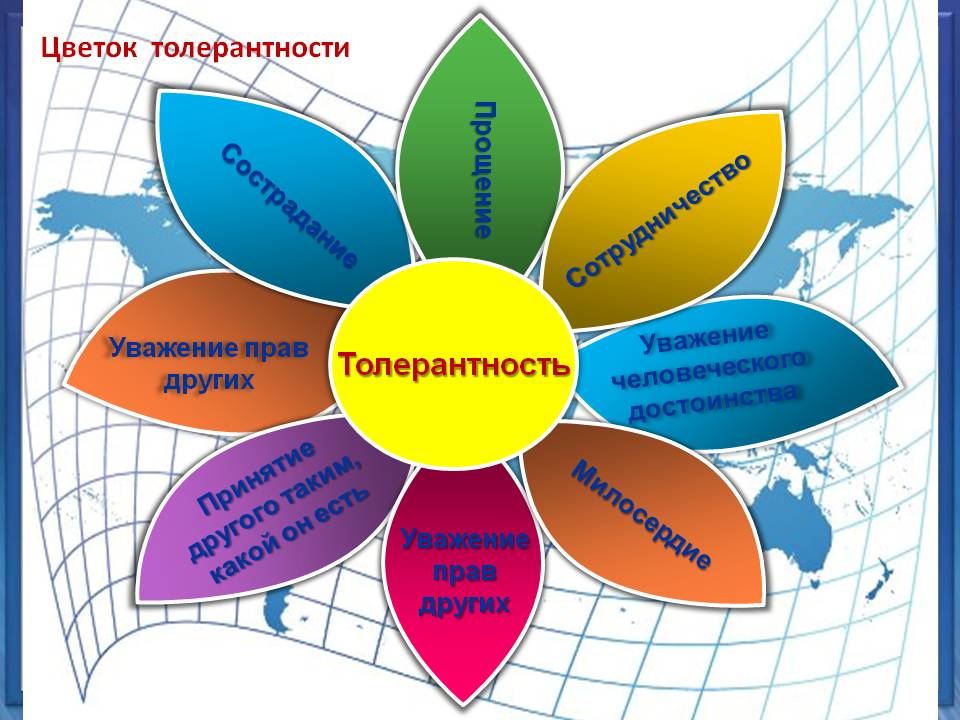 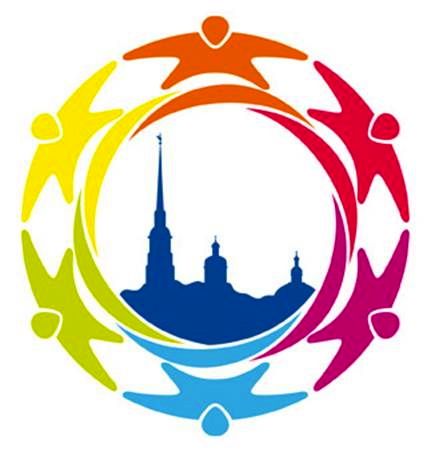 Пословица неспроста молвится
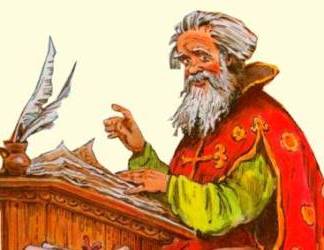 Кладезь мудрости
Для дорогого друга ворота настежь. 
Одёжа хороша новая, а друг – старый.
Человек без друзей, что сокол без крыльев.

Только сильные умеют прощать. 
Лучше не ссориться, чем прощение просить.
Сильнее всех побед - прощение. 

Доброе слово лечит, злое калечит.
Делай другим добро – будешь сам без беды.
Доброе братство лучше богатства.

Где лад, там и клад. 
В согласном стаде и волк не страшен. 
Дружно за мир стоять – войне не бывать.
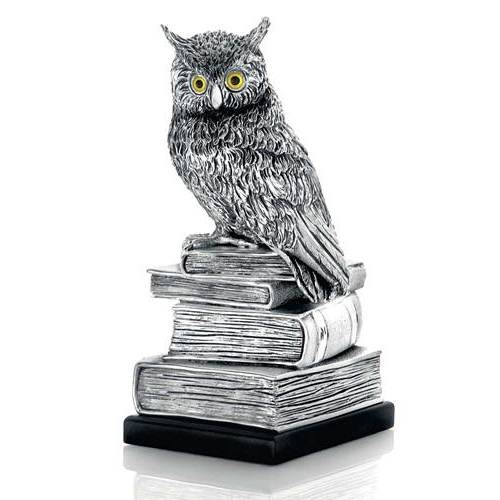 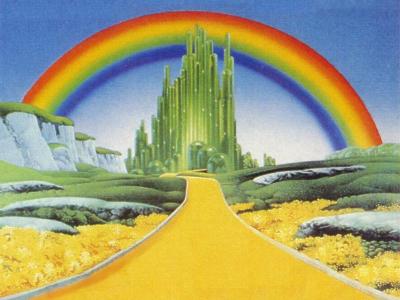 Если каждый будет к друг другу терпим,
Мы сделаем вместе толерантным наш мир!
Спасибо за участие в игре!